স্বা গ
তম
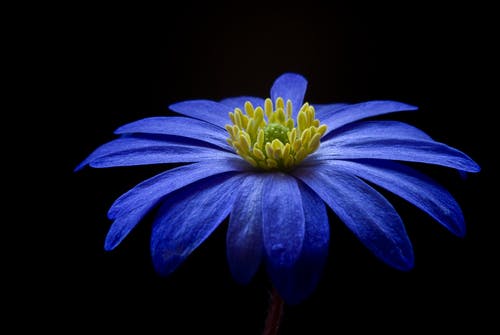 পরিচিতি
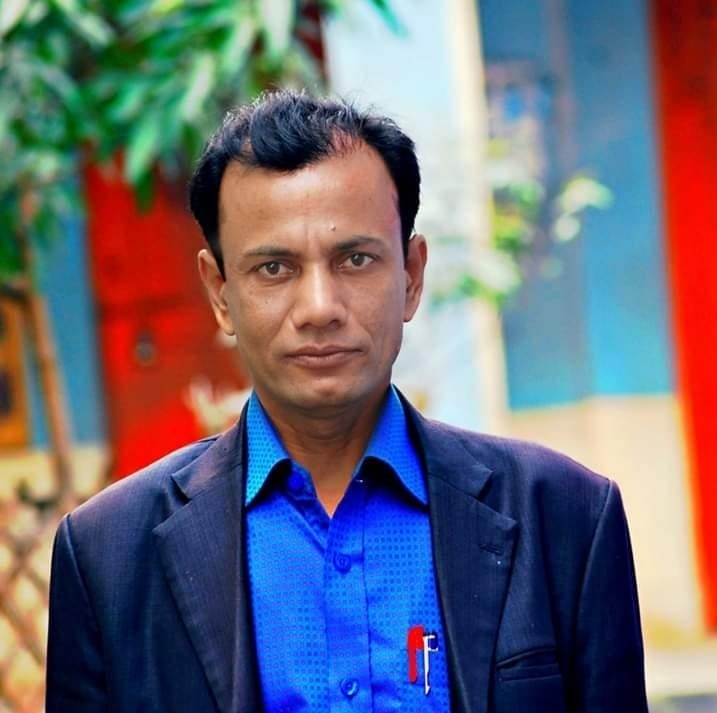 মোঃ জিয়াউর রহমান 
   -সিনিয়র শিক্ষক 
কালাপাহাড়িয়া ইউনিয়ন উচ্চ বিদ্যালয়
বিষয়ঃ বিজ্ঞান       শ্রেণিঃ দশম
অধ্যায়ঃ জীব প্রযুক্তি 
মোবাইলঃ 01813-037411
E-mail:ziaur192@gmail.com
জীব প্রযুক্তি
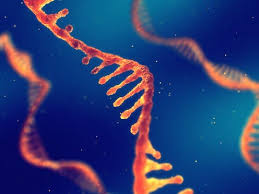 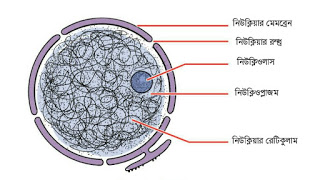 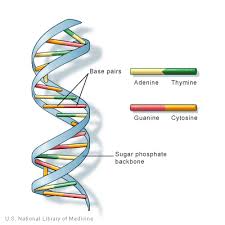 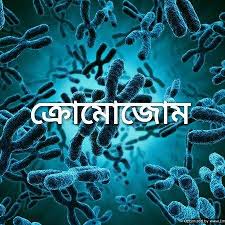 এই পাঠ শেষে শিক্ষার্থী …… …
১ । ক্রোমোজোম কী ব্যাখ্যা করতে পারবে। 
২ । ক্রোমোজোম এর প্রকারভেদ বর্ণনা করতে পারবে। 
৩। ক্রোমোজোমের  রাসায়নিক গঠন ব্যাখ্যা করতে পারবে।  
৪ । ডিএনএ কী বর্ণনা করতে পারবে।   
৫ । আরএনএ কী ব্যাখ্যা করতে পারবে।
ক্রোমোজোম
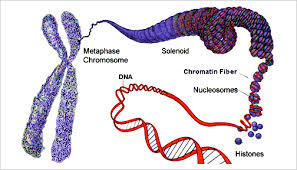 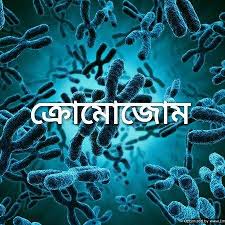 কোষু বিভাজনের সময় পানি বিয়োজনের ফলে ক্রোমাটিন ফাইবার তন্তুগুলো স্পষ্ট আকার ধারন করে এবং আকারে সুতার মতো হয় তাকে ক্রোমজোম বলে ।
ক্রোমো্যোমের গঠন
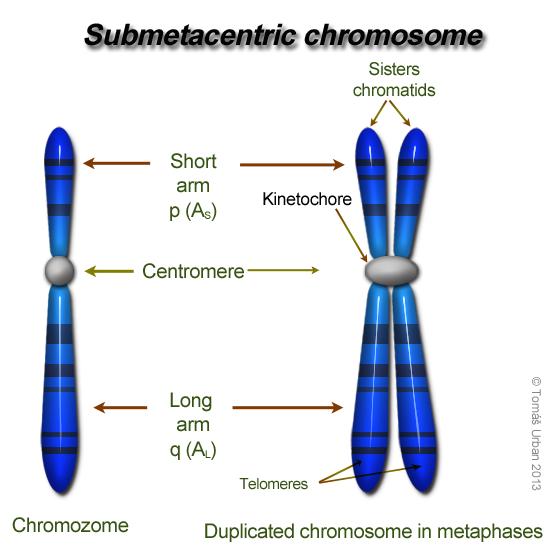 বাহু , স্যাটেলাইট,গৌণকুঞ্ছন , ক্রোমোনেমাটা , সেন্ট্রিমিয়ার , ধাত্র , এই উপাদানগুলো  দিয়ে তৈরি হয় ক্রোমো্যোম ।
ক্রোমোজোমের  প্রকারভেদ
ক্রোমোজোম দুই পরকার
১। আটোজোম
২। সেক্সক্রোমোজোম
একজোড়া সেক্সক্রোমোজোম
২২ আটোজোম
মোট ২৩ জোড়া
রাসায়নিক গঠন
ক্রোমোজোমের রাসায়নিক গঠনে রয়েছে … …
নিউক্লক এসিড 
প্রোটিন 
অন্যান্য উপাদান
নিউক্লিক এসিড দুইপ্রকার
ডিএনএ বা ডিঅক্সিরাইবোনিউক্লিক এসিড ।
আরএনএ বা রাইবোনিউক্লিক এসিড ।
ডিএনএ এর গঠন
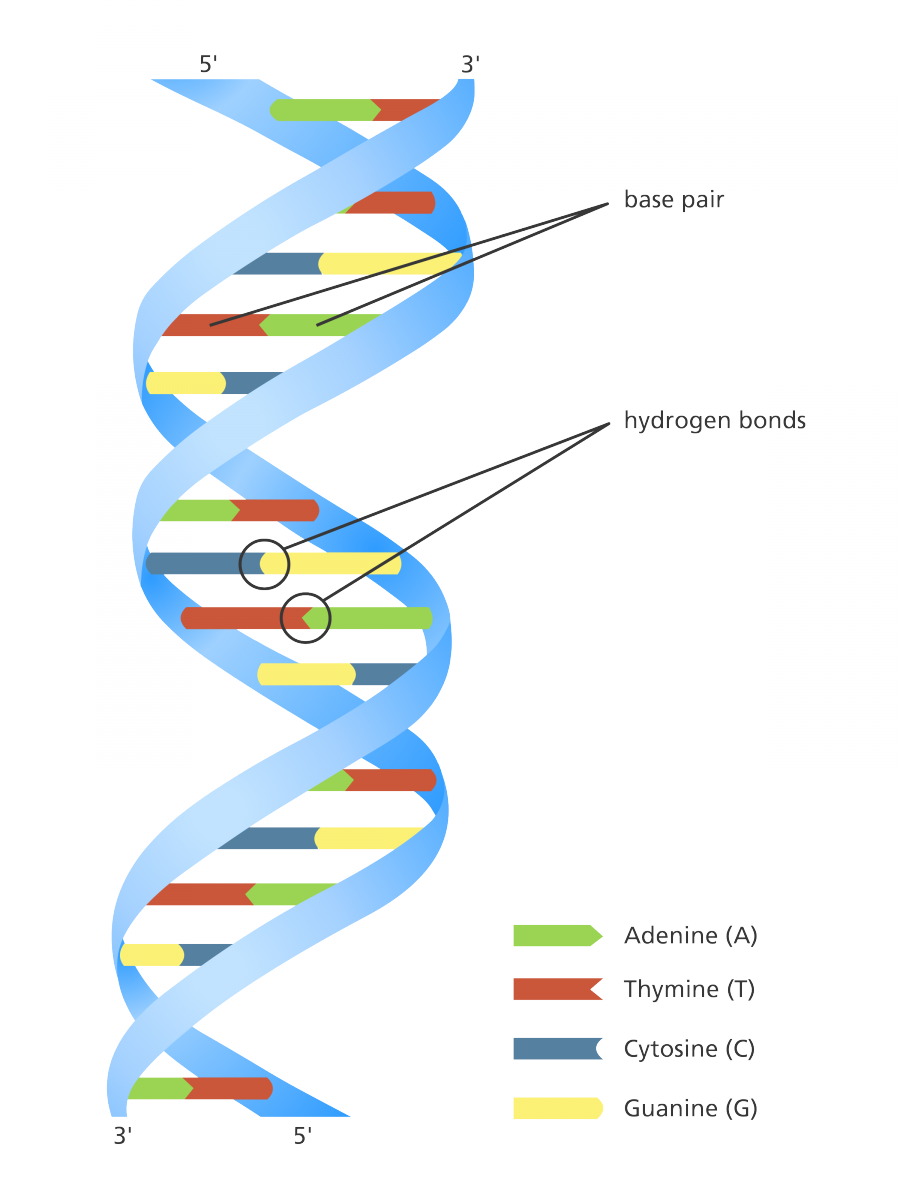 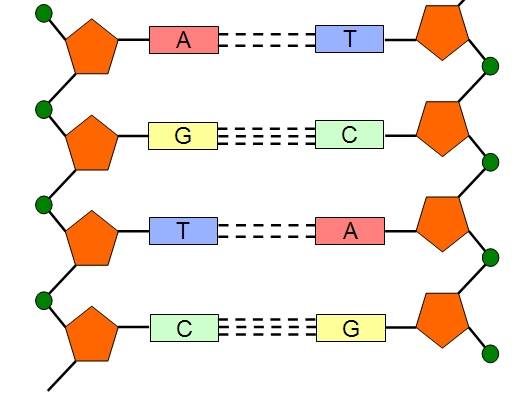 আরএনএ এর গঠন
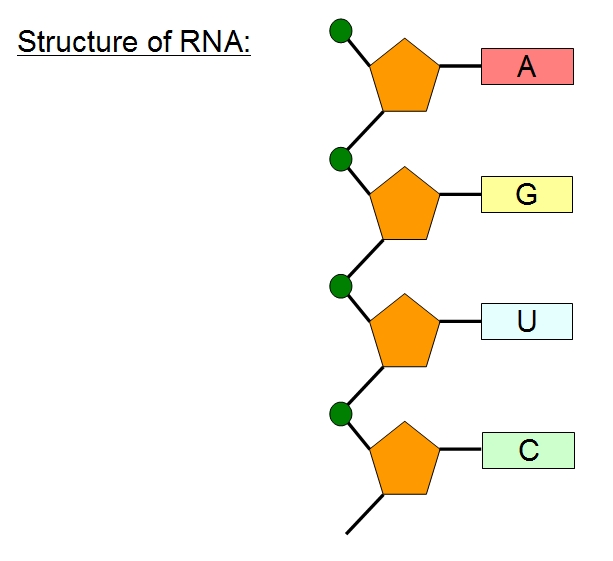 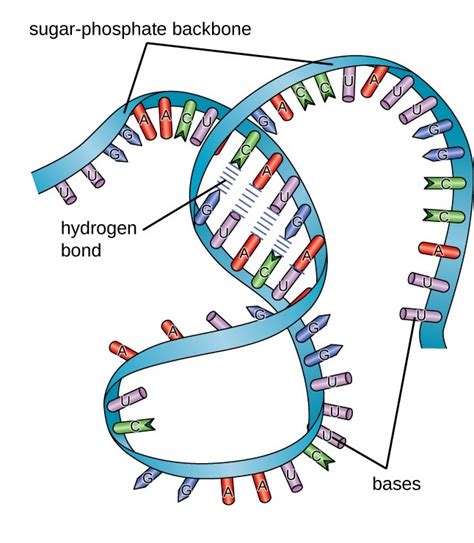 প্রোটিন
প্রোটিন দুই ধরনের
হিস্টোন প্রোটিন ।  
নন-হিস্টোন প্রোটিন ।
অন্যান্য উপাদানঃ লিপিড , ক্যালসিয়াম , আয়রন , ম্যাগনিসিয়াম আয়ন ও অন্যান্য উপাদান ।
দলগত কাজ
শ্রেনিকক্ষে ৫ জন করে বিভক্ত হয়ে বাস্তবজীবনে ডিএনএ এর প্রভাব নিয়ে আলোচনা করো ।
১। ক্রোমোজোমে গোলাকৃতি ও সংকুচিত স্থানটির নাম কি ?
উত্তরঃসেন্ট্রোমিয়ার
২।ডিএনএ এর পূর্ণরৃপ লিখ
উত্তরঃ ডিঅক্সি্রাইবোনিউক্লিক এসিড
৩। আর এন এ এর পূর্ণরূপ হলো-
উত্তরঃ রাইবোনিউক্লিক এসিড
৪। ডিএনএ প্যাঁচানো সিঁড়ির মতো কাঠামোকে বলে-
উত্তরঃ ডাবল হেলিক্স
৫। আরএনএ-তে থাইমিনের পরিবর্তে কি থাকে ?
উত্তরঃ ইউরাসিল
বাড়ির কাজ
ডিএনএ এর গঠনের চিত্রটি ব্যাখ্যাসহ খতায় অংকন করে নিইয়ে এসে শিক্ষকের কাছে জমা দিবে ।
সবাইকে ধন্যবাদ জানিয়ে আজকের ক্লাসের সমাপ্তি ঘোষণা করলাম। 
           	 ধন্যবাদ